Logarithms
[Speaker Notes: https://www.transum.org/Maths/Exercise/Logarithms/Default.asp?Level=1
https://create.kahoot.it/details/3ebf869c-2761-43e8-a16d-bf0c49a71ea2]
SCIENTIFIC NOTATION
A QUICK WAY TO WRITE 
REALLY, REALLY BIG 
OR
 REALLY, REALLY SMALL NUMBERS.
https://www.transum.org/software/SW/Starter_of_the_day/Students/Standard_Form.asp?Level=1
[Speaker Notes: https://www.mathgames.com/skill/8.22-convert-between-standard-and-scientific-notation
https://mrnussbaum.com/scientific-notation-online]
Soooo
137,000,000 can be rewritten as 

1.37 × 108
Now You Try
Using scientific notation, rewrite the following numbers.

347,000.
3.47 X 105
902,000,000.
9.02 X 108
61,400.
6.14 X 104
Why does a Negative Exponent give us a small number?
10000 =   10 x 10 x 10 x 10 = 104  
  1000   =   10 x 10 x 10 = 103
  100     =   10 x 10 = 102
	10      =   101   
       1    =   100 
Do you see a pattern?
Sooooo
= 1× 10-1

           =                = 1× 10-2

	          =                   = 1×  10-3


           =                         = 1× 10-4
Your Turn
Using Scientific Notation, 
rewrite the following numbers.
0.000882
8.82 X 10-4
0.00000059
5.9 X 10-7
0.00004
4 X 10-5
The logarithmic function to the base b, where b > 0, x > 0 and b  1 is defined:
y = logbx if and only if x = b y
logarithmic form
exponential form
When you convert an exponential to log form, notice that the exponent in the exponential becomes what the log is equal to.
Convert to log form:
Convert to exponential form:
Index number
Power number
Log number
Order of magnitude
Why use logarithm?
The histogram below displays the body weights (in kg) of a number of animal species. Because the animals represented in this dataset have weights ranging from around 1 kg to 90 tonnes (a dinosaur), most of the data are bunched up at one end of the scale and much detail is missing. The distribution of weights is highly positively skewed, with an outlier.
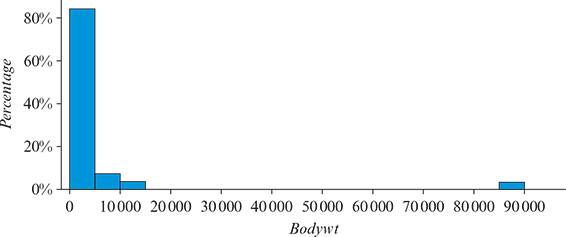 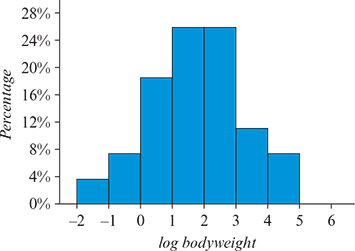 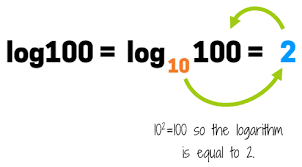 Number growth pattern
Order of magnitude
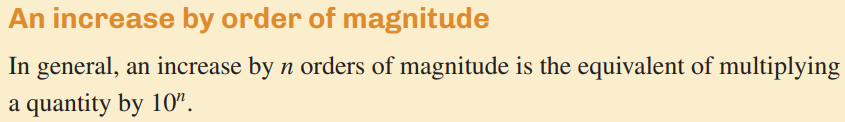 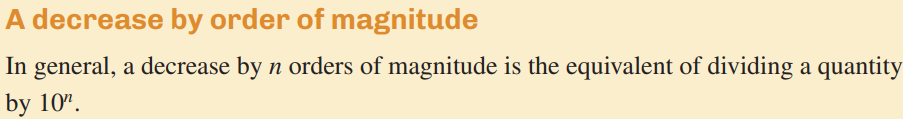 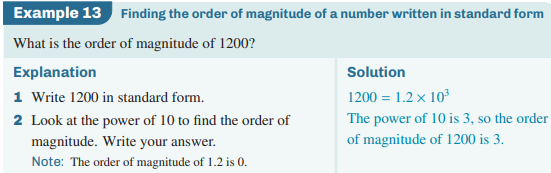 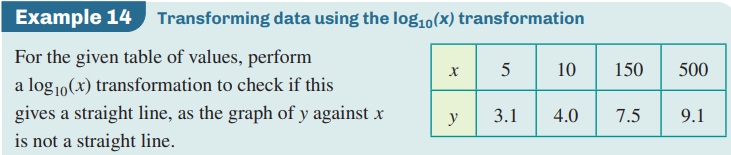 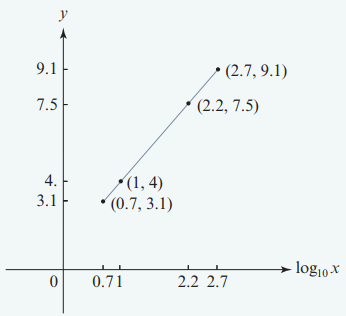 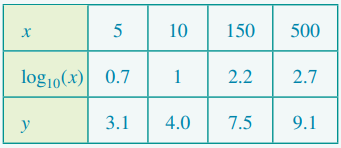 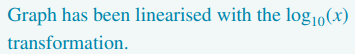 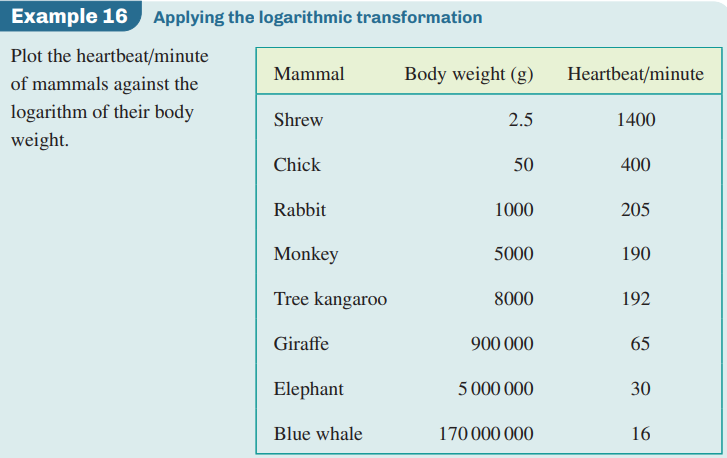 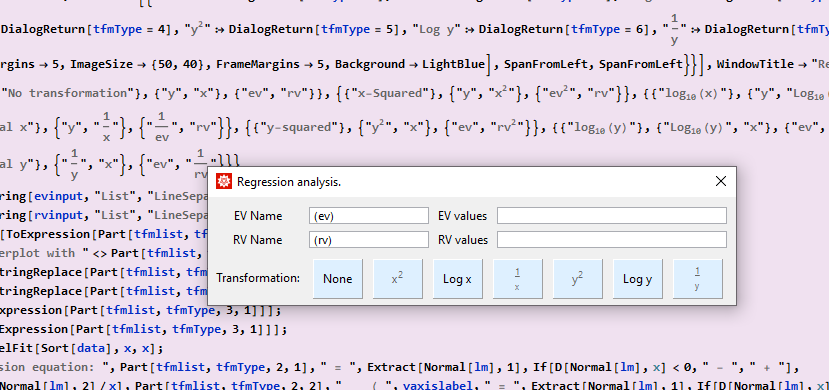 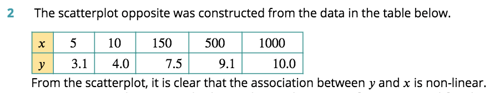 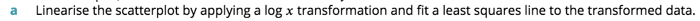 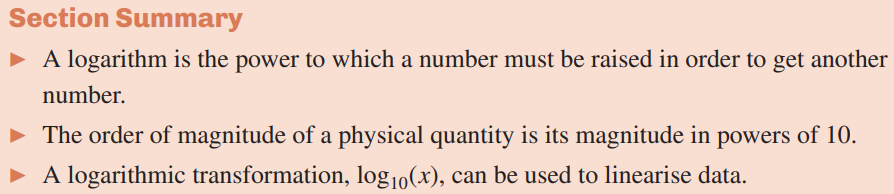